Web Services – Leveraging the MassGIS Platform to Build Web Mapping Applications Fast and Cheap
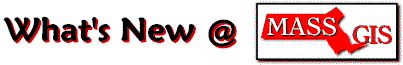 May 6 2011
MassGIS is….
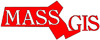 State’s GIS program, now located in Information Technology Division in Administration and Finance
Central repository for state and other GIS data
Technical resource for state agencies 
Hundreds of datasets, over a thousand “layers” of map data
Serving maps to the Web using ESRI and OGC formats since 2002 – over 20 million maps served!
Also provides data for download

GIS layers are frequently expensive to create and can be used in many different contexts, so serving, sharing and re-use are important strategies to maximize return on investment
5/6/2011
2
[Speaker Notes: First a word about the MassGIS program – we are a technical resource for GIS users in the commonwealth.
We house hundreds of layers of map data and serve them to the web, which is what I want to talk about today, how web services make it possible to integrate OUR  mapping content (or content from anybody else’s that has a similar infrastructure) into a web site that _YOU design and manage.  

We serve up over a thousand “layers” of mapping data.  I guess we’re kind of the macdonald’s of mapping in massachusetts – over 20 million maps served!  

The take=home message here is that GIS data are frequently expensive to create and are by nature often multi-purpose, so making the data freely available in a variety of forms including via the web makes a lot of sense.]
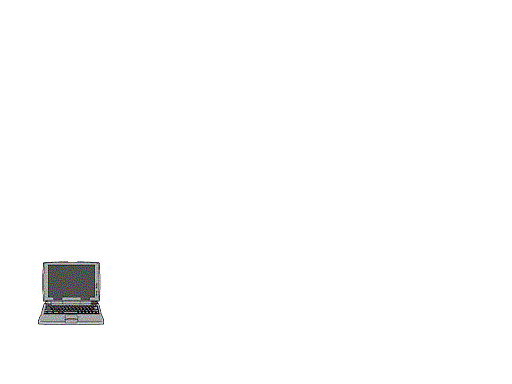 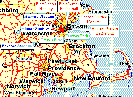 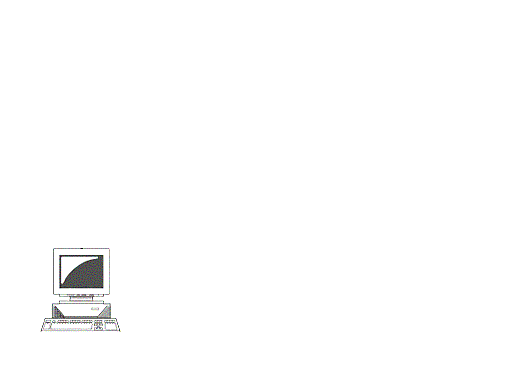 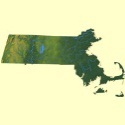 Our vision for GIS:  access to mapping from everywhere
general public or state agency users
field data collection
cellphones
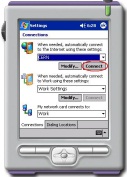 Access from inside or outside
Web mapping clients
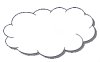 Internet/Wireless access to Web Services mapping
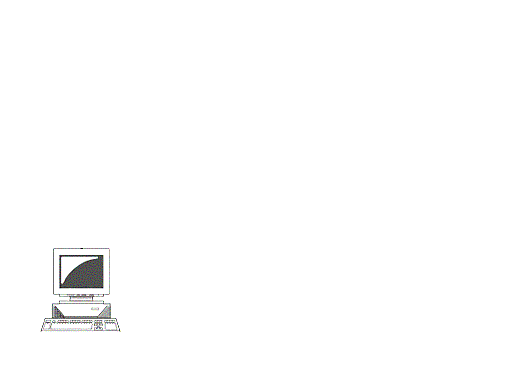 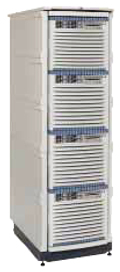 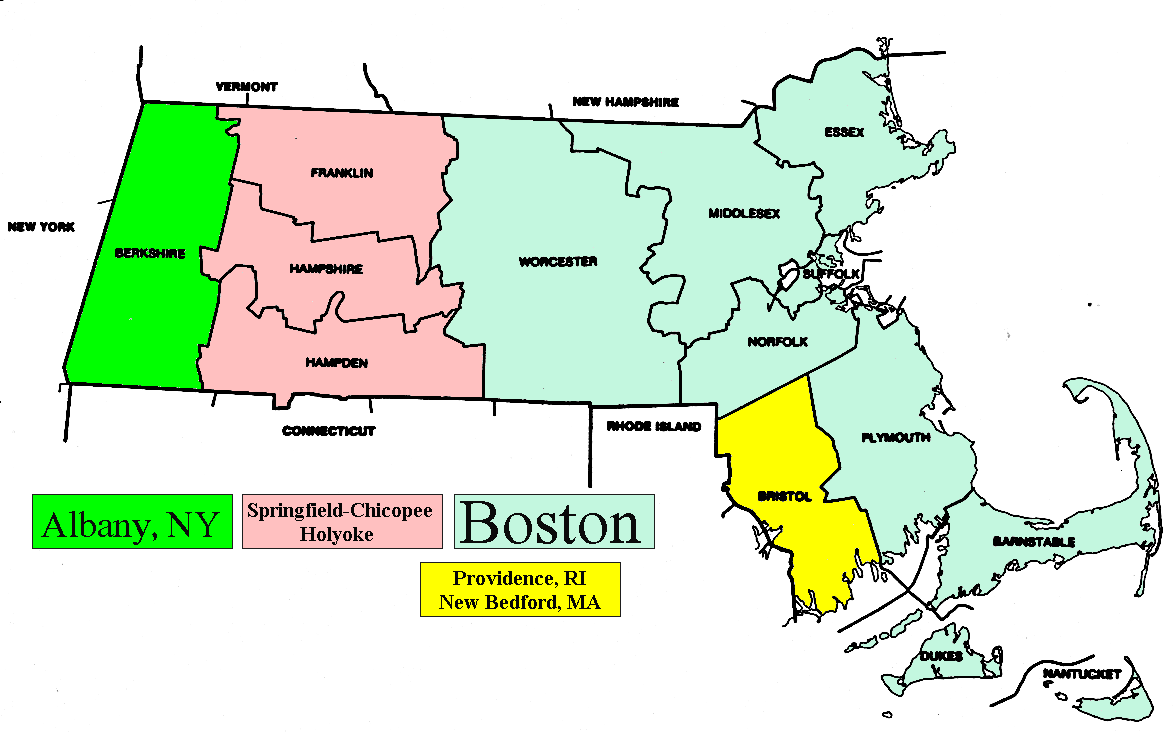 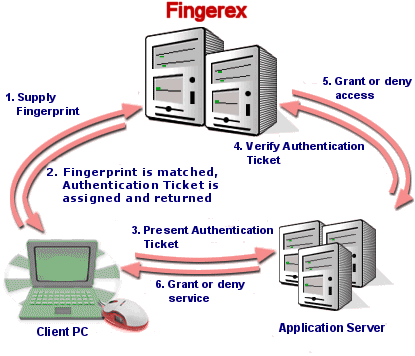 Power users
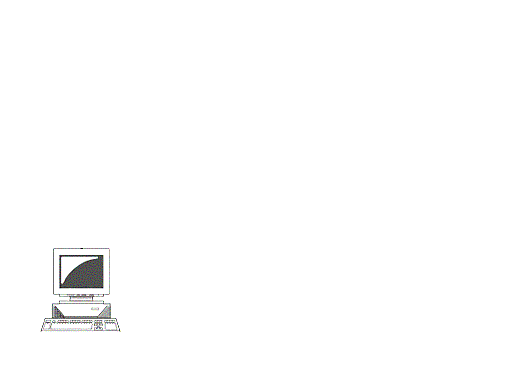 Mass Information Technology Center / MassGIS
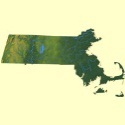 Transportation, environment and other agencies
3
[Speaker Notes: this is our vision for GIS – everybody  is connected to a rich diversity of geospatial data whether by cell phone or desktop… we want all state agencies to have access to GIS, and all munis, and the private sector as well.  in our vision every inspector in the field, every company doing business with the state, every citizen has access to mapping… This is how we see leveraging the full value of the enterprise investment in data – everybody gets to use all the resource]
Web mapping services – DIY not necessary
Just think what you would have to do to draw a map in a browser from scratch – 
Take coordinate values stored in a database: 
491888.999999459,5458045.99963358 91904.999999458,5458044.99963358 491908.999999462,5458064.99963358 91924.999999461,5458064.99963358 491925.999999462,5458079.99963359 491977.999999466,5458120.9996336 491953.999999466,5458017.99963357 ……
transform them into your screen space
interpret them as shapes
symbolize them and draw them in the right order
manage the thematic listing of what you are drawing
refresh your map as you move, zoom and pan 
draw things in the right order or re-order them 
link the coordinates on your screen back to the database attributes
Don’t do it!  
Web Mapping Services code libraries have been written for you...
Topology
Matrix Algebra
Normalization
5/6/2011
4
[Speaker Notes: So about access - if you were trying to build a web site and integrate mapping into it, from scratch, starting with a bunch of GIS data in a database, it would be a pretty daunting task, in fact it might take you a person-year or two.   these are conceptually all the things that you would need to do – get the geographic coordinates out of the database,  transform the coordinates, etc. etc.  It would be educational perhaps, but a big waste of time, because it’s already been done.  a lot of the code you need to build a great map-enabled web site has already been written.]
Web mapping and web feature services
Open GIS Consortium (open source) and ESRI 
- two formats for requesting map data from server

OGC formats:

WMS – Web Map Service (GetMap)
Gets an image of a map (PNG, TIFF, etc)
Can get a legend graphic

WFS – Web Feature Service (GetFeature)
Gets attributes and/or coordinates

For WMS or WFS:
Request can be URL or XML
Can query on attributes or geometry
[Speaker Notes: We actually use a couple of different ways of getting at GIS data from the internet – one based on open standards and software and the other proprietary from ESRI.  ESRI also supports the open standard, which comes from an organization called the open GIS consortium.   These standards provide a way for you to request a map from any server that supports them, in fact there’s even a way to find out what maps that server could provide if you don’t already know.    

For the OGC standard, there’s actually a few different kinds of requests – web map service or WMS asks for a map as an image (we sometimes call it a dumb image) and web feature service or WFS requests a set of coordinates or some attribute information (we call that an intelligent map because you can do more with it, like maybe edit it or attach additional descriptive information)]
Here’s a WMS request:
http://giswebservices.massgis.state.ma.us/geoserver/wms?VERSION=1.1.1&REQUEST=GetMap&SERVICE=WMS&LAYERS=massgis:GISDATA.TOWNS_POLYM,massgis:GISDATA.SCHOOLS_PT&STYLES=Black_Lines,&BBOX=232325.38526025353,898705.3447384972,238934.49648710093,903749.1401484597&SRS=EPSG:26986&WIDTH=570&HEIGHT=435&FORMAT=image/png
[Speaker Notes: Here’s an OGC web request to get a map  - if you had time to look at this closely you would see that it’s a WMS request, its referencing a couple of layers and an area of interest and specifying how the lines and symbols should be drawn. ... and finally that you want to get a png back, which is what you’ll put into your web page.]
Here’s what you get back:
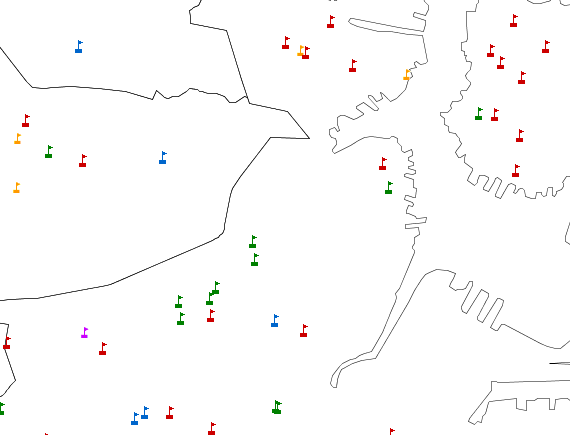 A map of schools
[Speaker Notes: and this is what you get back  - a map of schools]
Tell us about your internet access – MBI surveyhttp://www.massbroadband.org/mapping/survey.html
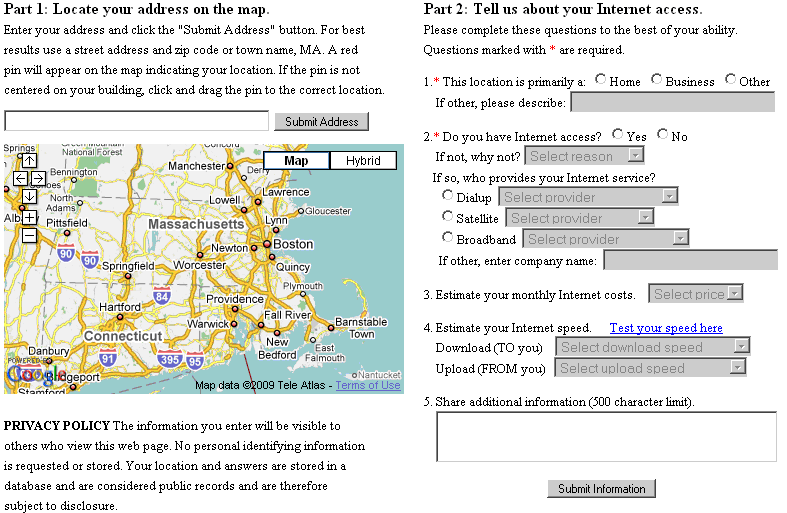 5/6/2011
8
[Speaker Notes: So I want to show you what you can you do with web mapping services and the libraries of code that are out there – because you can do a lot.  This is an on-line survey application that our web mapping lead Aleda Freeman put together for the mass broadband institute to collect point location data on where there was broadband service, so that they could plan for new infrastructure to extend the network.  

This was a completely serviceable, crowd sourcing data collection application that was put together in a couple of days.  They subsequently have expanded and changed it – so I don’t know if the URL still works.  but they collected a lot of data with it.]
View rare species habitat – Biomap2http://maps.massgis.state.ma.us/dfg/biomap2.htm
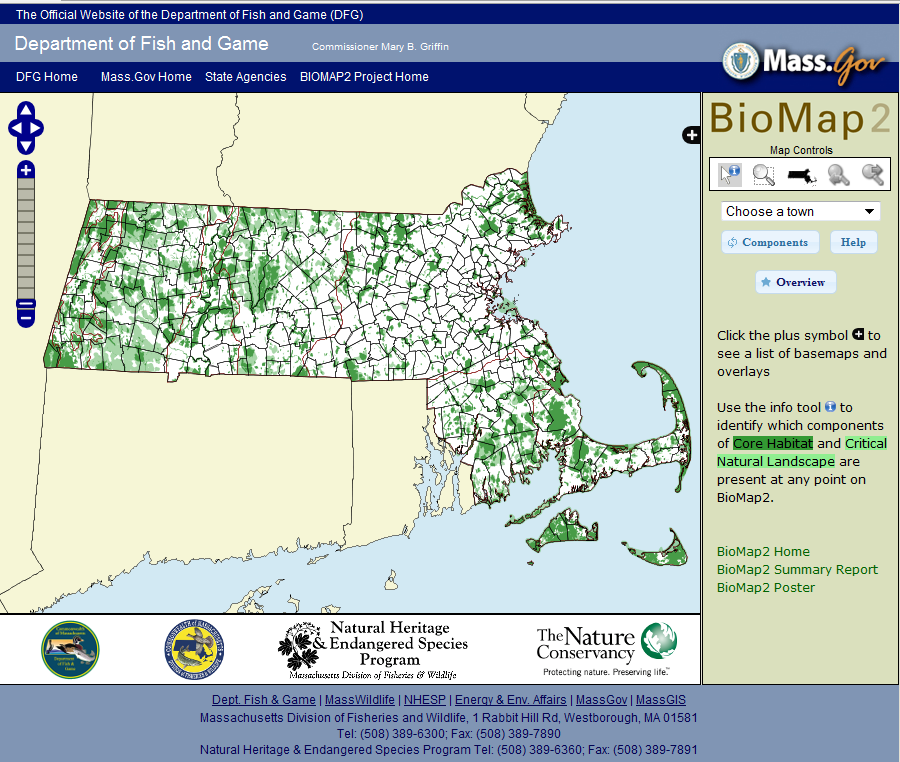 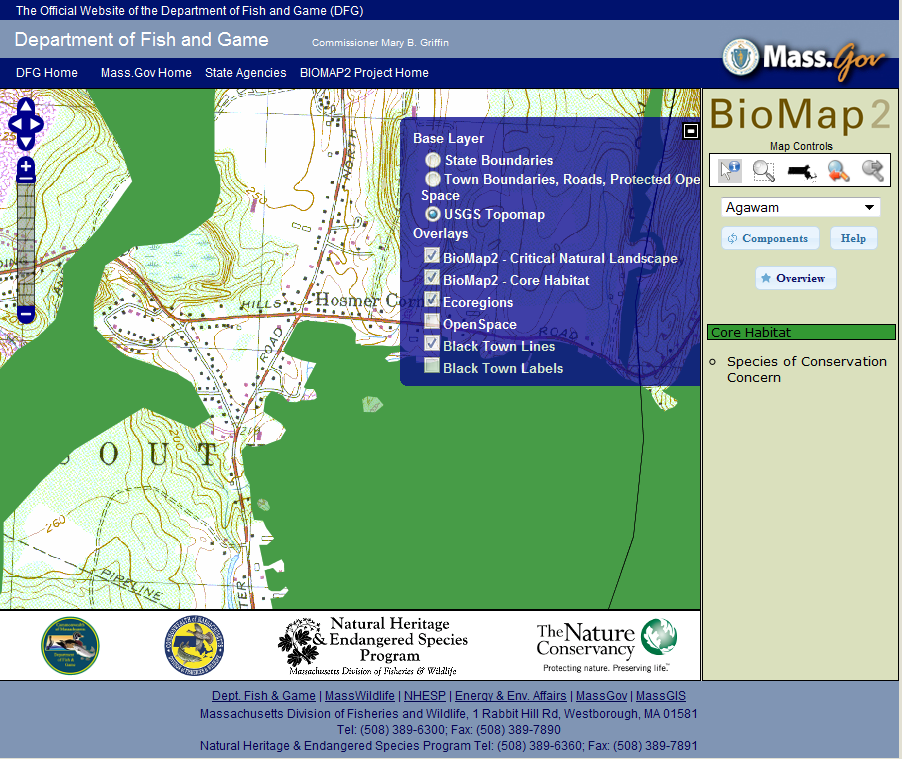 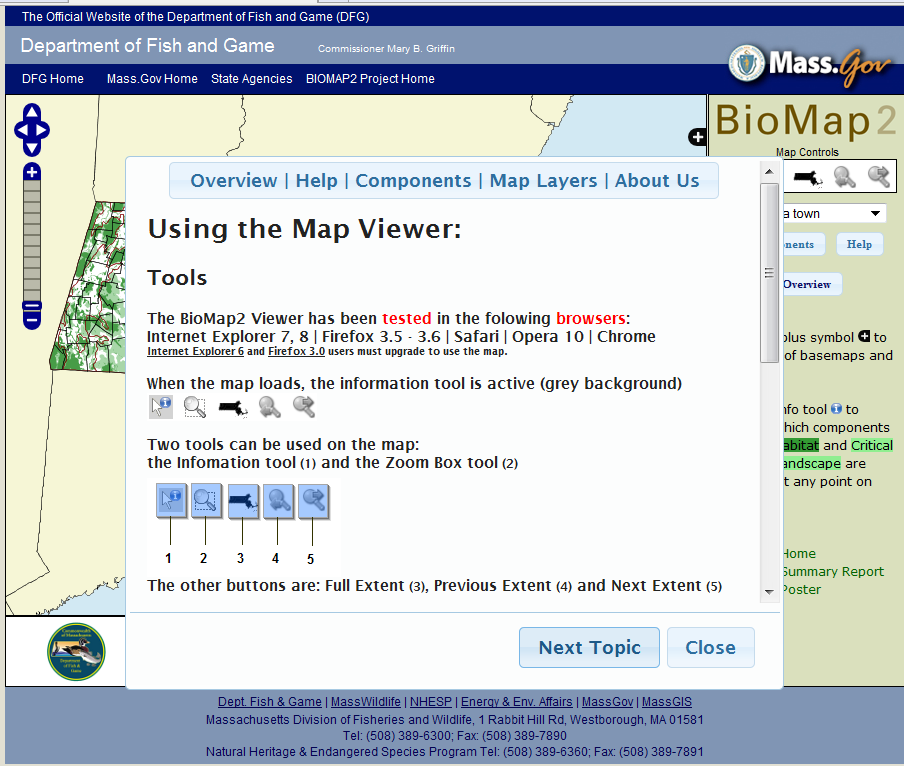 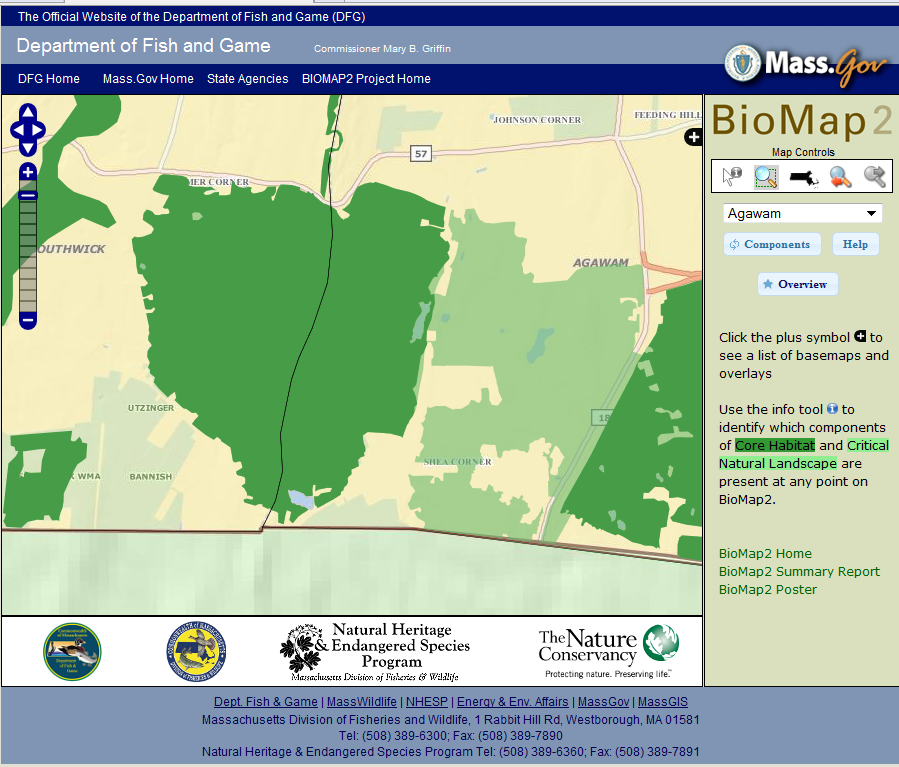 5/6/2011
9
[Speaker Notes: Here’s another application built using web map services Its called Biomap2 from our state department of fish and game this one has gotten a lot of play, it was recently featured on the New york times green blog.  it’s an interactive map displaying different kinds of habitat for rare species, so you can find your area of interest and determine that yet, its ok to build a golf course there, or no its not ok, or no its not ok but you’re going to hire some lawyers and try to do it anyway.]
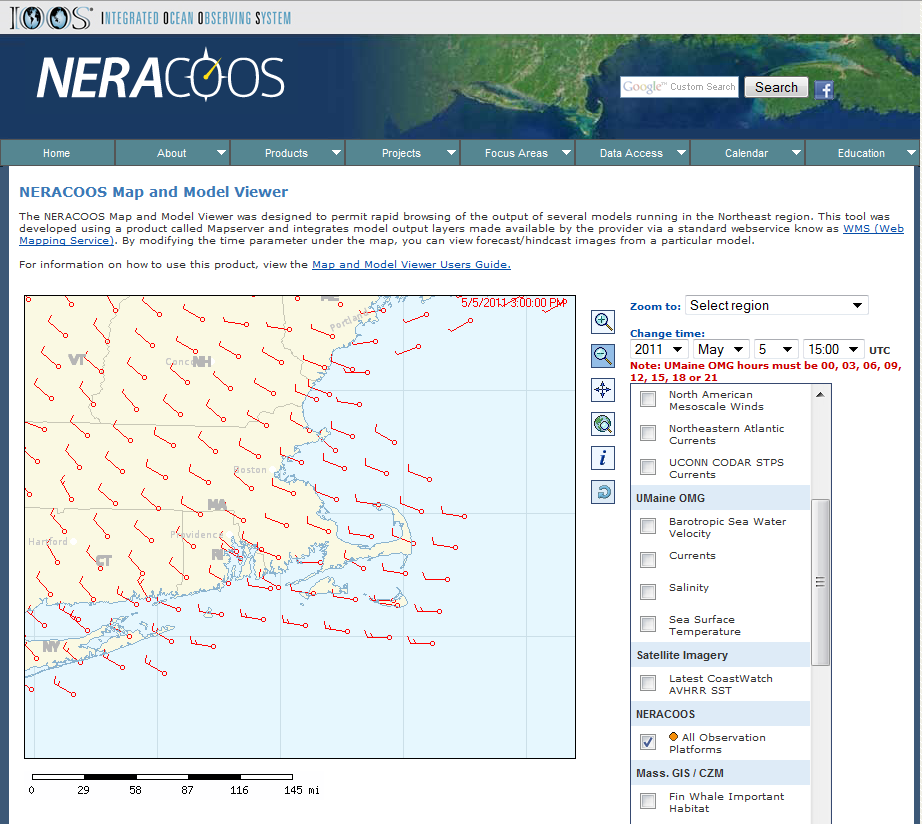 View real-time ocean monitoring data - NERACOOS
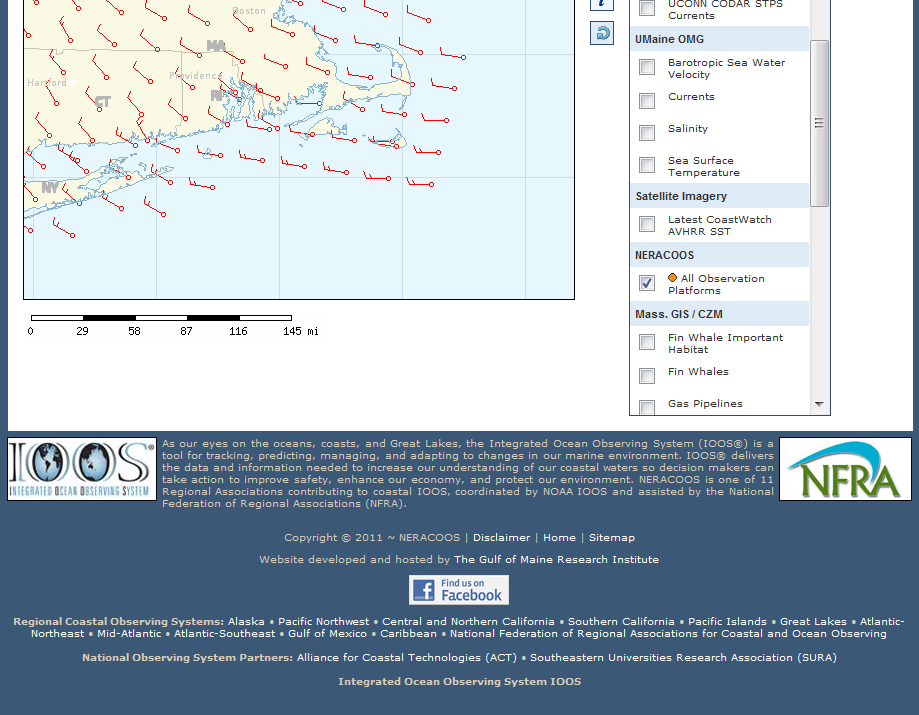 5/6/2011
10
[Speaker Notes: This is one that’s a little unusual.  It was built without any MassGIS involvment at all, some programmers working for NERACOOS which is a regional ocean monitoring consortium called us up to ask ‘are you running OGC web services?’ and we said yes and they said “ok, great, we’ll use them” and this was the application that they put together which pulls data from Federal, state and academic sources – what you see here is a wind field.  this is really the huge payoff in my mind from using these standards that you can take a federated approach, you can integrate data for a region or from different institutions, different disciplines because remember our motto in GIS – everything is somewhere..]
OLIVER 2
5/6/2011
11
[Speaker Notes: next if I still have a few minutes I want to show you a few screenshots of a package called OLIVER, originally built in JAVA and now out in a version called OLIVER2 entirely re-written in javascript in a project funded by our wonderful partner mass ocean partnership.   This application is entirely built on web services and has the additional distinction that the application itself is open source and can be cloned and customized.   This is a pretty elaborate interface, with configurable drill down menus for data selection and lots of features that can be adapted and customized to your purposes, and we are currently enhancing it to support editing, but the concepts are all the same as what you’ve seen]
Understand ocean management policies – MORIShttp://maps.massgis.state.ma.us/map_ol/moris.php
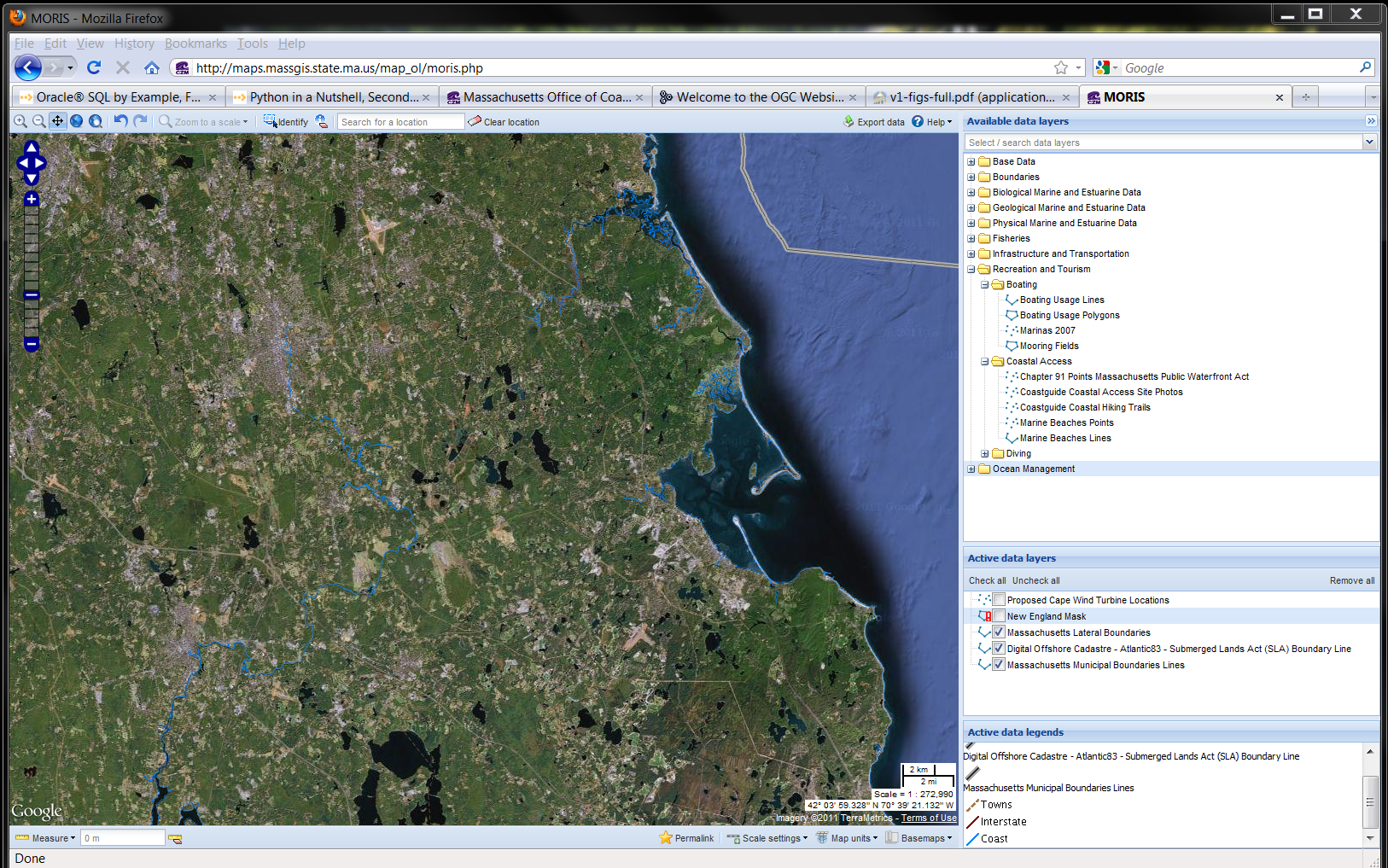 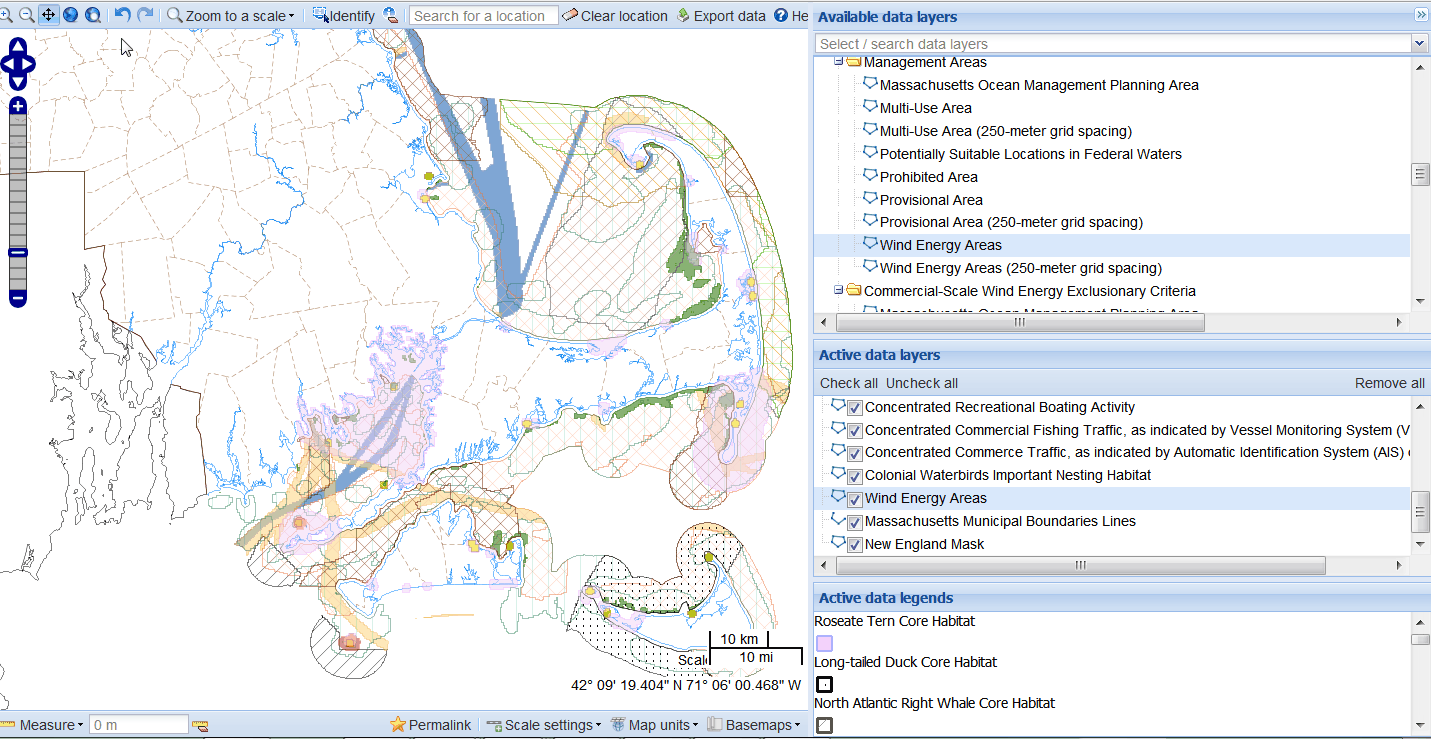 5/6/2011
12
[Speaker Notes: This is a version of OLIVER called MORIS dedicated to ocean management planning..its displaying criteria for siting wind turbines offshore, which is or was a pretty hot topic.  on the top right you see the menu tree for browsing data, which allows OLIVER applications to manage hundreds of data layers.  and under that you see the current list of layers]
Geocode (find an address) anywhere – Bing in OLIVER2
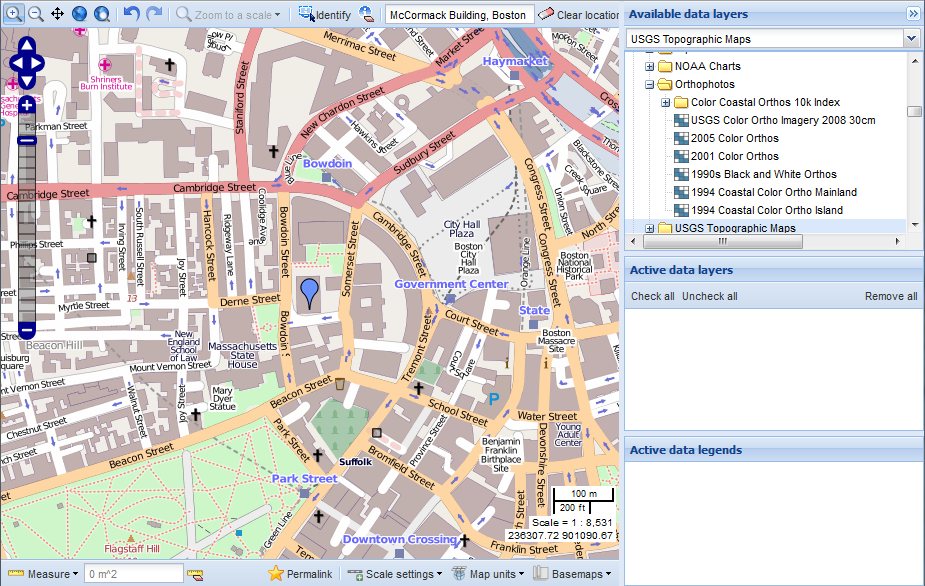 Ignite Spatial Boston 3     March 24, 2011
[Speaker Notes: With the Bing geocoding service built into OLIVER the user can search for streets, buildings, towns or other geographies.  Here at the red ellipse the user has entered the McCormack Building, Boston which is a state office builiding and that is enough to get there. Just “Fenway Park” also works.]
View any basemap – OLIVER2
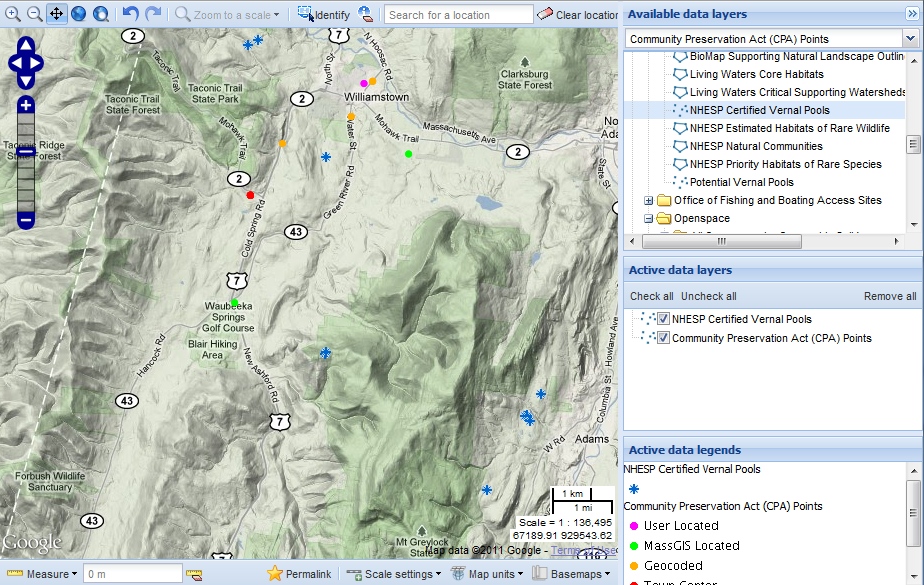 Ignite Spatial Boston 3     March 24, 2011
[Speaker Notes: This is one of the basemaps that are built in .. down in the lower right at the red ellipse there you see the option to change basemap.]
Bookmark and email a map
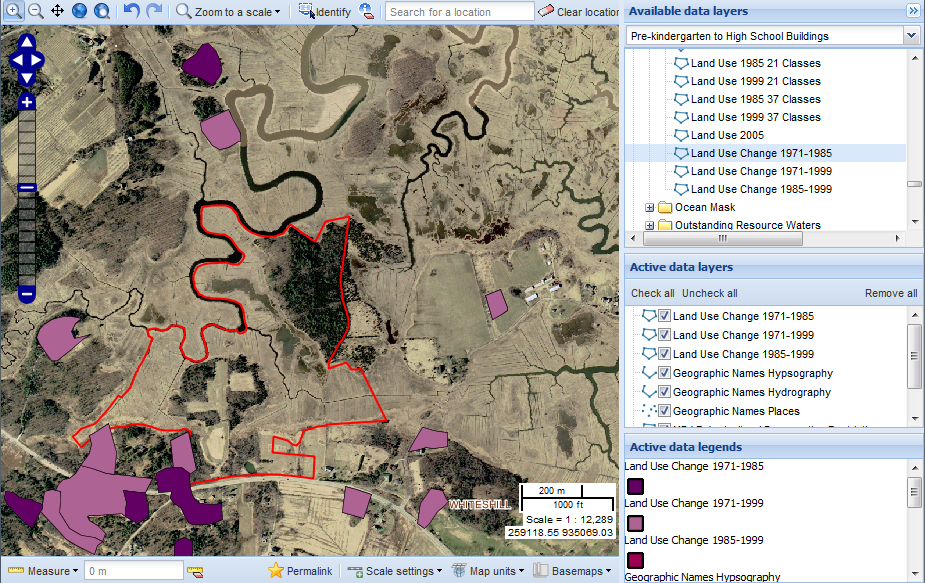 Ignite Spatial Boston 3     March 24, 2011
[Speaker Notes: Here’s another nice feature in the middle at the bottom of the map see the red ellipse there’s a tool to bookmark or email your special map with a Permalink URL.  This URL will launch the viewer with that bounding box, datalayers, basemap and other customizations – remember the long URL at the beginning.  All the receiving user needs is a browser.]
Download data after browsing it
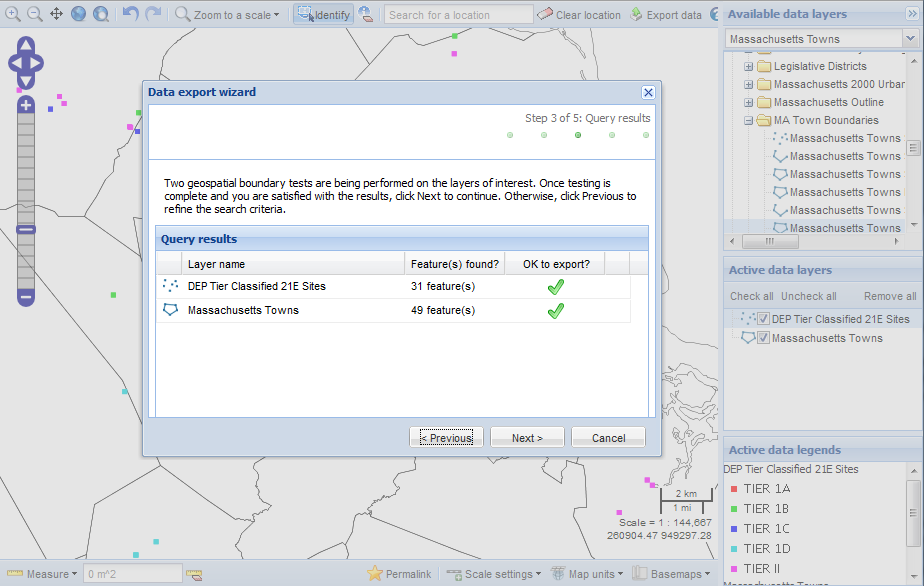 Ignite Spatial Boston 3     March 24, 2011
[Speaker Notes: Vector and image data can be exported in several projections. This is also controlled via a web service.  The user gets information about the number of features and can choose which layers to export.]
Free text search for layers
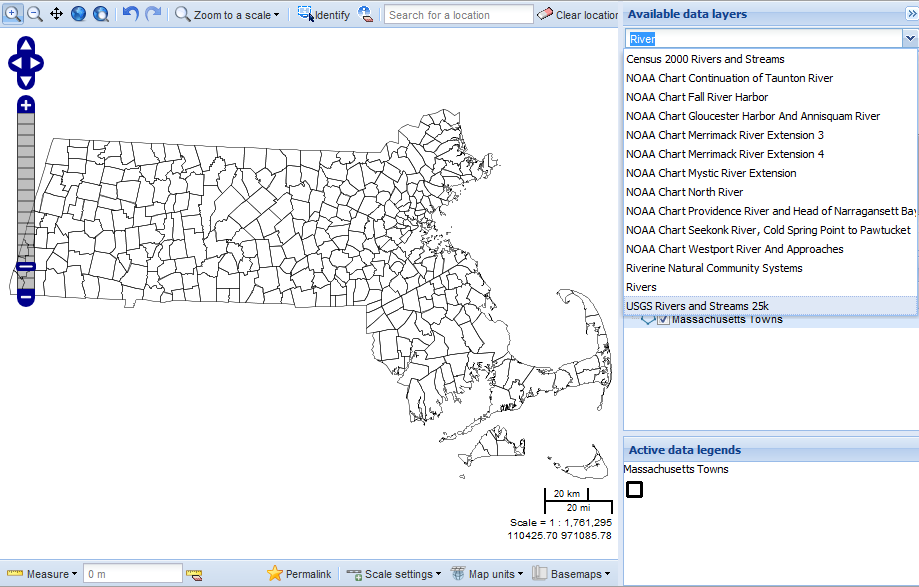 Ignite Spatial Boston 3     March 24, 2011
[Speaker Notes: Another nice feature is free text search for data layer content – that helps the user find the layers that they need out of the hundreds available.  The string is matched anywhere in the datalayer title.]
Query and identify layers and features
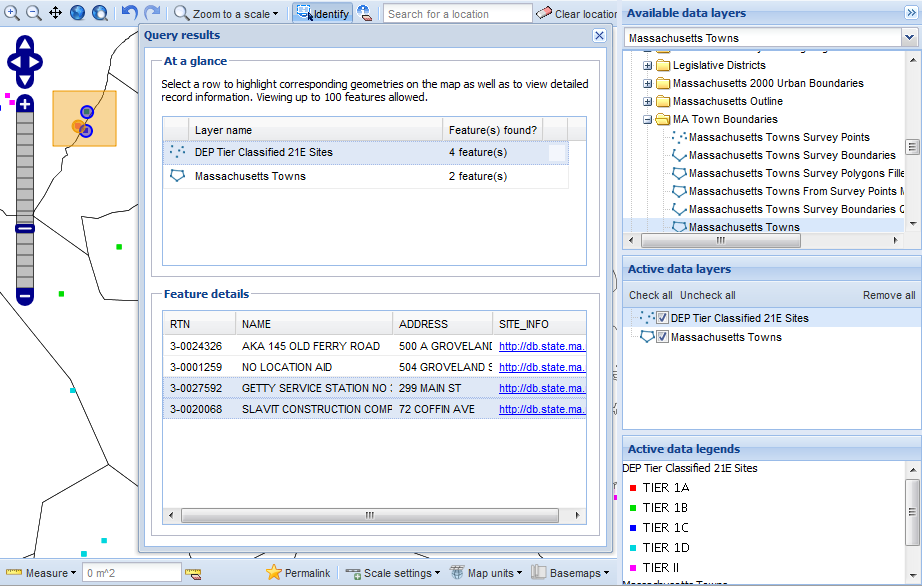 Ignite Spatial Boston 3     March 24, 2011
[Speaker Notes: There’s query capability as well, which is pretty sophisticated, providing a master-detail kind of interface to attributes.]
MassGIS Web Services Wikihttp://lyceum.massgis.state.ma.us
Working examples of requests and responses with MassGIS data
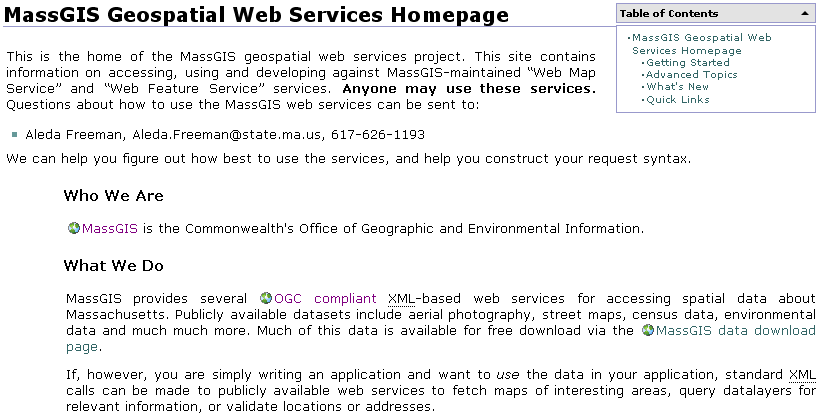 MAPC Data Day  -  Northeastern University  -  July 15, 2009
[Speaker Notes: So if you want to find out more go to our web site, specifically the wiki at lyceum, its being moved so if you can’t find it call Aleda Freeman…]
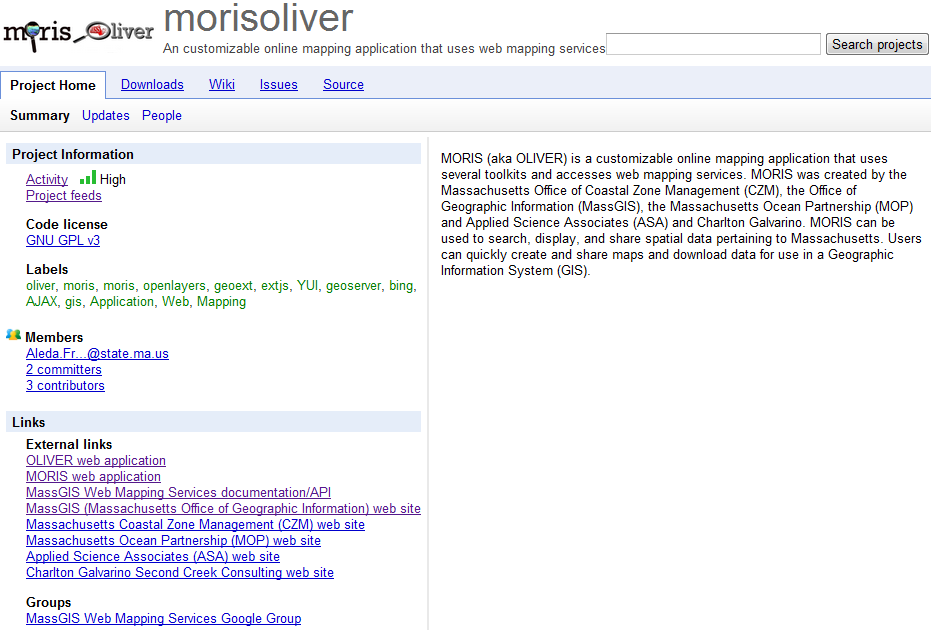 code.google.com/p/morisoliver
Ignite Spatial Boston 3     March 24, 2011
[Speaker Notes: And finally, here’s the code repository for moris and oliver code on the google code site, this code was paid for our wonderful collaborator the mass ocean partnership and is distributed under the GPL..]